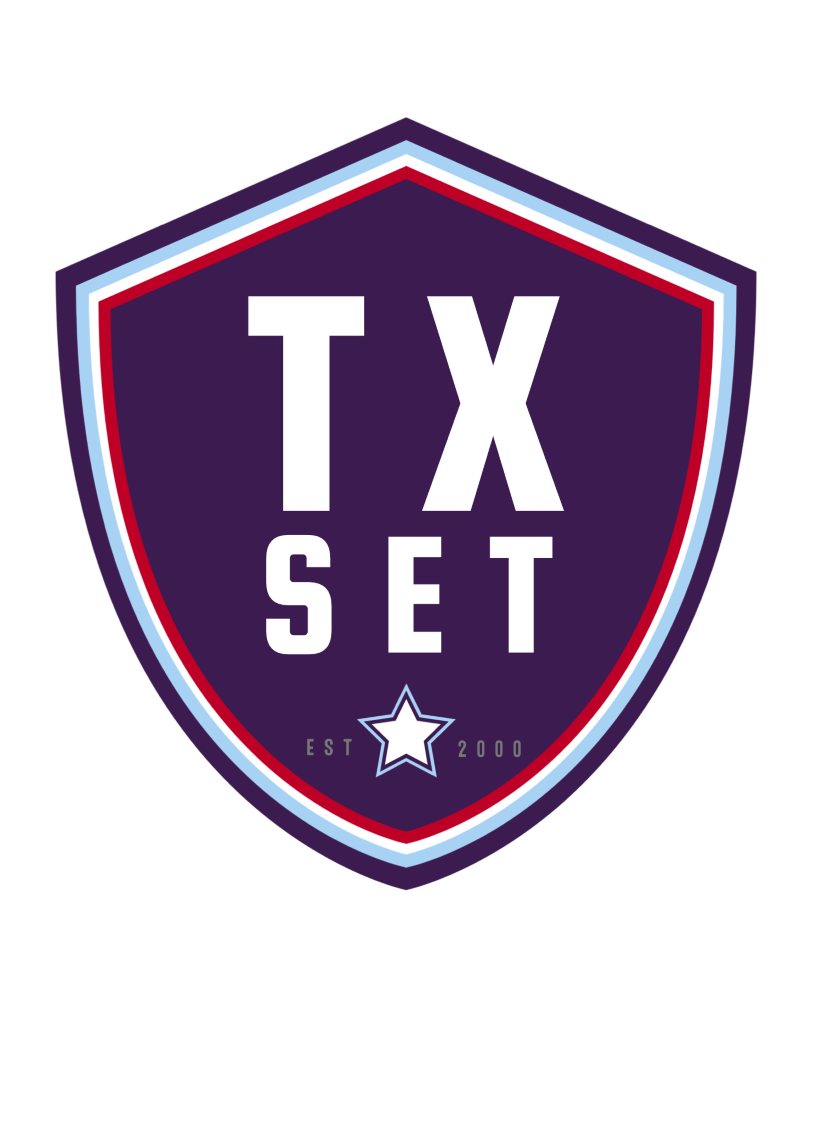 TEXAS SET UPDATE
RMS
May 4th, 2021
Update
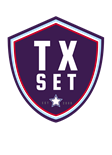 Flight Testing Update
TEXAS SET Change Control Call
NPRR and RMGRR Discussion – Assignments
Drafted Mass Transition language to assist ERCOT in managing smaller defaults

Next Meeting: May 19, 2021
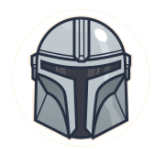 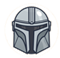 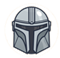 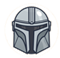 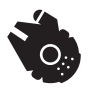 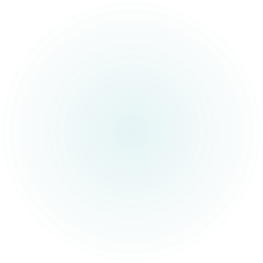 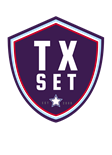 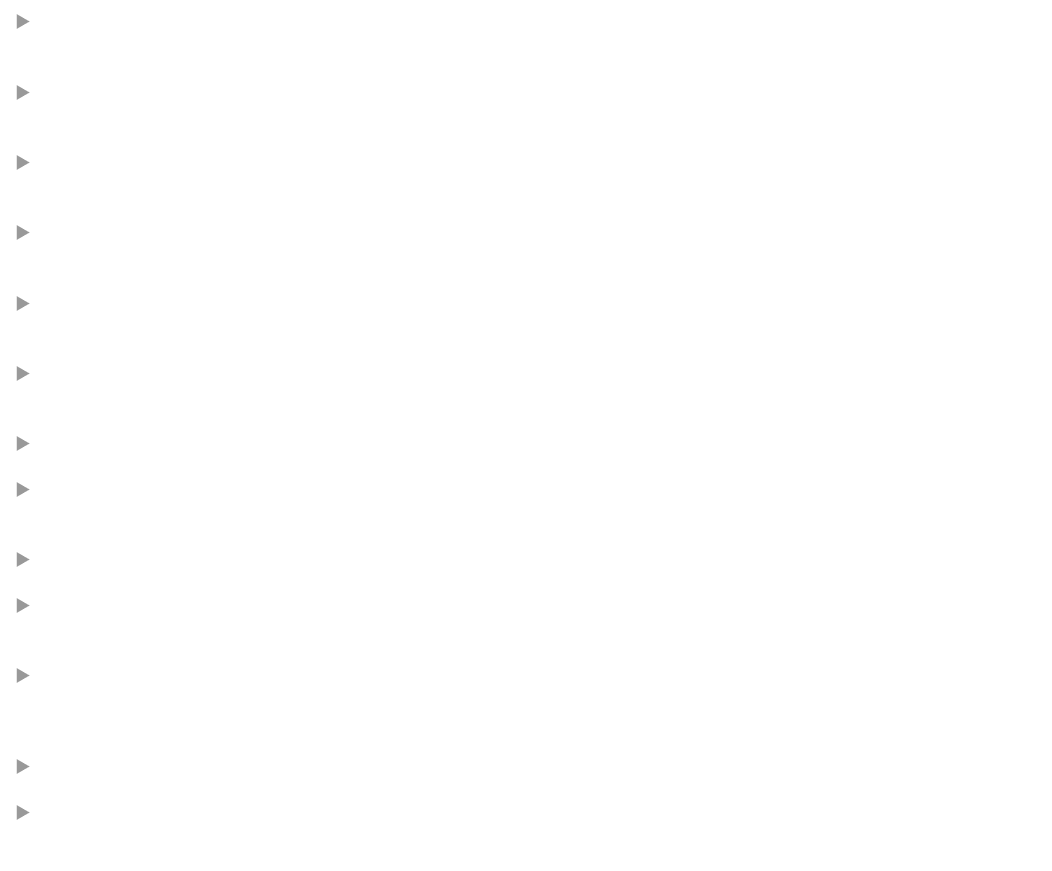 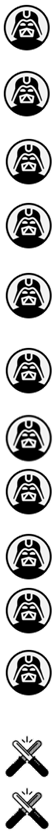 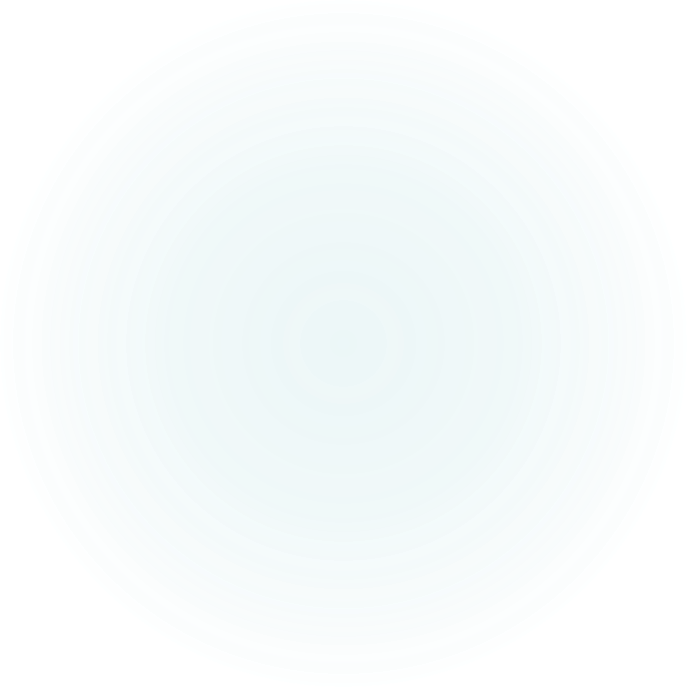 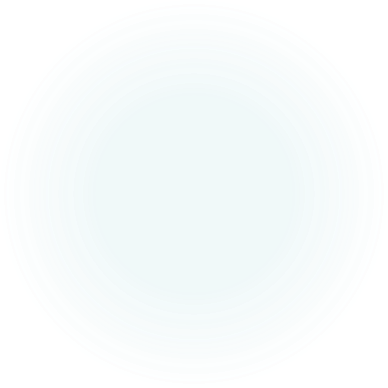 Change Controls
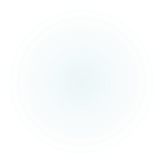